EMAG SPECTRUM E-POSTER (Due 5/5)
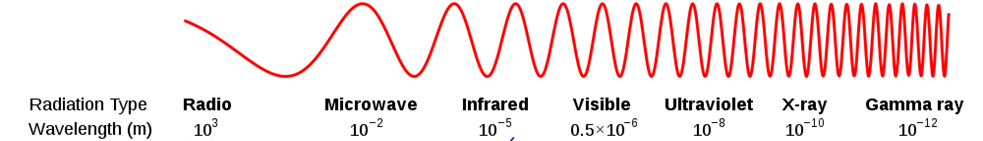 You have been assigned a portion of the Electromagnetic Spectrum and will create an electronic poster that would inform peers about its characteristics and uses in everyday life. 
THE POSTER:
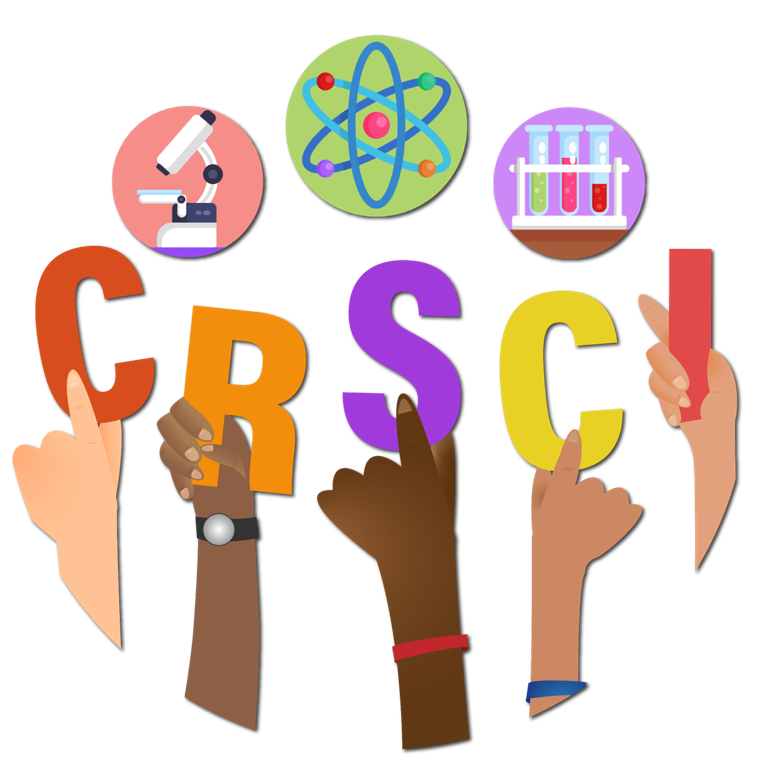 -Must mention the wavelength (20)
-Must mention the Frequency (actual measurement range and low or high) (20) 
-Must mention the amount of energy relative to other waves (20)
-Must mention three applications (20)
-Must have color and four pictures(20)
TOTAL(____/100)
YOUR ASSIGNED WAVE
INFRARED WAVES
Name- Class Period
Jasmine Stevens 6th Period
Frequency=350Hz-600Hz
 (3rd Lowest Frequency Range)
Wavelength = 3.5nm-6.9nm
Relatively Low Energy, 
only higher than Radio and Microwaves
APPLICATIONS
Laser Thermometers
Remote Tech
Thermal Imaging
-Must mention the wavelength (20)
-Must mention the Frequency (actual measurement range and low or high) (20) 
-Must mention the amount of energy relative to other waves (20)
-Must mention three applications (20)
-Must have color and four pictures(20)
TOTAL(____/100)
INFRARED WAVES
Jasmine Stevens 6th Period
Frequency=350Hz-600Hz
 (3rd Lowest Frequency Range)
Wavelength = 3.5nm-6.9nm
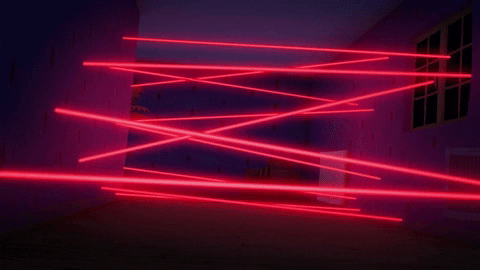 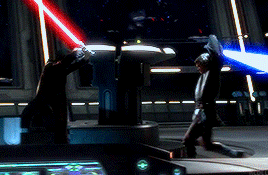 Relatively Low Energy, 
only higher than Radio and Microwaves
APPLICATIONS
Laser Thermometers
Remote Tech
Thermal Imaging
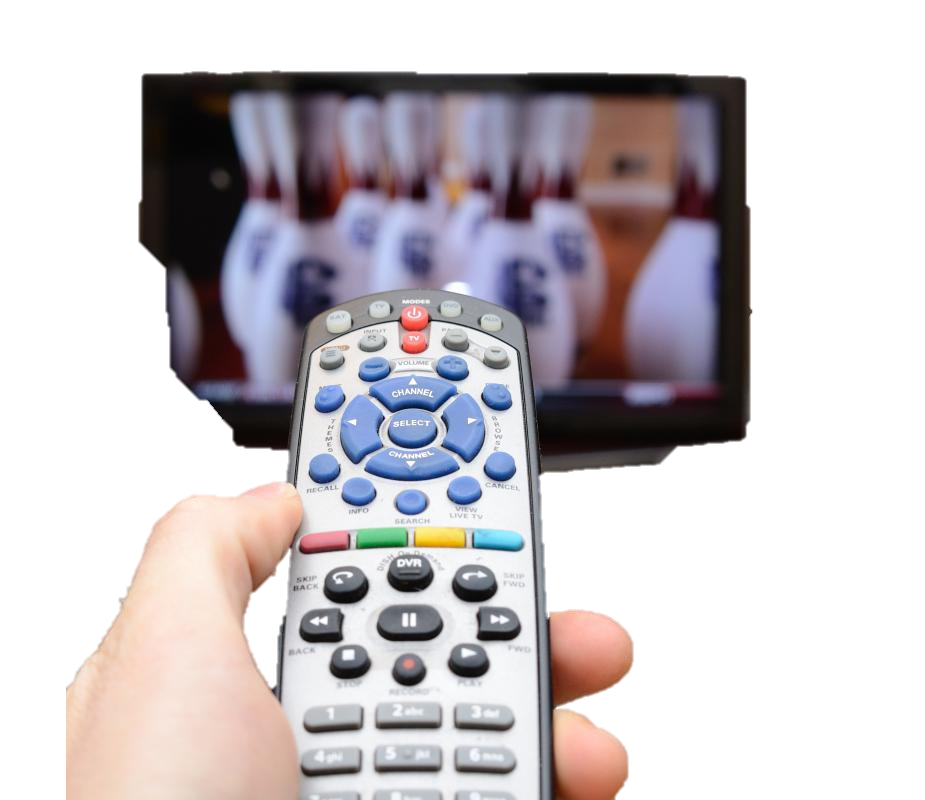 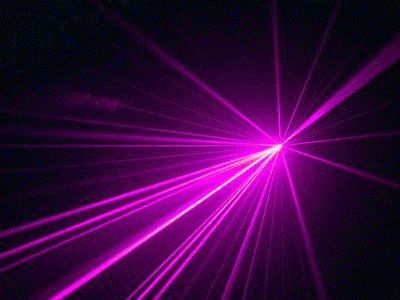 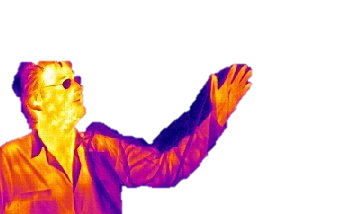 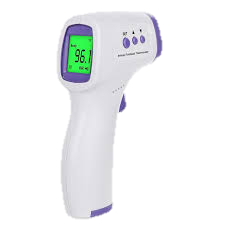 EMAG SPECTRUM E-POSTER (Due 5/5)
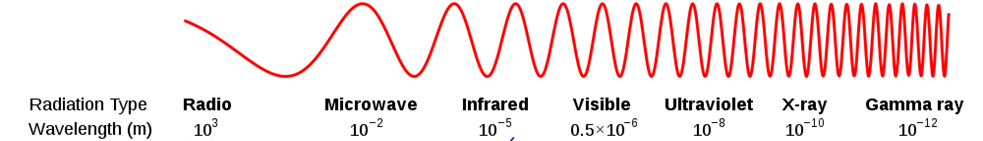 Rakesh
Mia
Mekhila
Kealani
Tierra
Shamar
Camyah
Chasity
Kenyala
Charmaine
Nysa
Dezmone
Emanuel
THURSDAY 5/5!
Kai
Raymond
Jakira
Talia
Aniya
Taniya
You have been assigned a portion of the Electromagnetic Spectrum and will create an electronic poster that would inform peers about its characteristics and uses in everyday life. 
THE POSTER:
-Must mention the wavelength (20)
-Must mention the Frequency (actual measurement range and low or high) (20) 
-Must mention the amount of energy relative to other waves (20)
-Must mention three applications (20)
-Must have color and four pictures(20)
TOTAL(____/100)